Instructions for using the Quiz posters
Create a few of these Q&A, in different colors, using your labels and some scenarios that make sense in your organization.
Paste the Question poster in the wall of your building's elevators, bathroom stalls, or other areas where employees will spend a few seconds or minutes every day. 
Paste the answer in the hallway in front of the elevator, mirror in the lavatories, interior of bathroom door, etc., so users see the answer after they have seen the question. 
Keep them coming, so users subliminally start thinking in these terms when thinking of information.
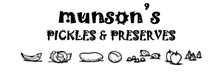 Assess your data classification knowledge!
Highly Confidential
Confidential
General
Public
Non-business
Quiz: 
John from Engineering is working on a document defining the design of an upcoming feature. The design should be kept internal but can be shared with select partners based on user discretion. 
How should John classify this document?
Assess your data classification knowledge!
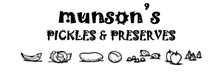 Quiz Answer: 
John should use the Confidential label. This will allow users to recognize its sensitive, enforce access controls to avoid accidental disclosure and enable access tracking, while allowing users to share externally by reclassifying the content as Confidential-All Employees Extended when there’s a legitimate need.
Highly Confidential
Confidential
General
Public
Non-business
All Employees Extended
Learn how to secure your data at https://Link